自我介绍竞选通用模板
作者：xiazaii
目录
自我情况概述
01.
自我优点分析
02.
成功项目展示
03.
明年任务计划
04.
竞选宣言解读
05.
输入您的标题标题标题
01
标题内容标题内容
关于我
姓名
点击输入您的详细内容，点击输入您的详细内容点击输入您的详细内容，点击输入您的详细内容，点击输入您的详细内容
标题内容标题内容
输入标题
点击输入您的详细内容，点击输入您的详细内容点击输入您的详细内容，点击输入您的详细内容
输入标题
点击输入您的详细内容，点击输入您的详细内容点击输入您的详细内容，点击输入您的详细内容
输入标题输入标题输入标题
输入标题
点击输入您的详细内容，点击输入您的详细内容点击输入您的详细内容，点击输入您的详细内容
输入标题
点击输入您的详细内容，点击输入您的详细内容点击输入您的详细内容，点击输入您的详细内容
标题内容标题内容
输入标题
点击输入您的详细内容，点击输入您的详细内容点击输入您的详细内容，点击输入您的详细内容
点击输入您的详细内容，点击输入您的详细内容点击输入您的详细内容
69%
输入标题
点击输入您的详细内容，点击输入您的详细内容点击输入您的详细内容，点击输入您的详细内容
标题内容标题内容
输入标题
点击输入您的详细内容，点击输入您的详细内容点击输入您的详细内容
输入标题
点击输入您的详细内容，点击输入您的详细内容点击输入您的详细内容，点击输入您的详细内容。点击输入您的详细内容点击输入您的详细内容，点击输入您的详细内容。
输入标题
点击输入您的详细内容，点击输入您的详细内容点击输入您的详细内容
输入标题
点击输入您的详细内容，点击输入您的详细内容点击输入您的详细内容
标题内容标题内容
输入标题
点击输入您的详细内容，点击输入您的详细内容点击输入您的详细内容，点击输入您的详细内容
输入标题
点击输入您的详细内容，点击输入您的详细内容点击输入您的详细内容，点击输入您的详细内容
输入标题
点击输入您的详细内容，点击输入您的详细内容点击输入您的详细内容，点击输入您的详细内容
输入标题
点击输入您的详细内容，点击输入您的详细内容点击输入您的详细内容，点击输入您的详细内容
输入标题
点击输入您的详细内容，点击输入您的详细内容点击输入您的详细内容，点击输入您的详细内容
输入标题
点击输入您的详细内容，点击输入您的详细内容点击输入您的详细内容，点击输入您的详细内容
输入您的标题标题标题
02
标题内容标题内容
输入标题
输入标题
点击输入您的详细内容，点击输入您的详细内容点击输入您的详细内容
点击输入您的详细内容，点击输入您的详细内容点击输入您的详细内容
点击输入您的详细内容，点击输入您的详细内容点击输入您的详细内容
输入标题
标题内容标题内容
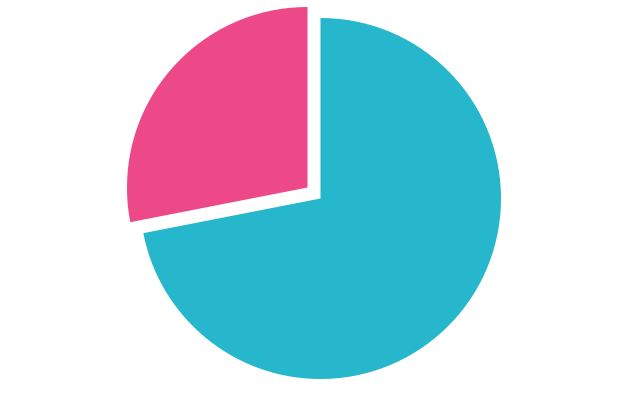 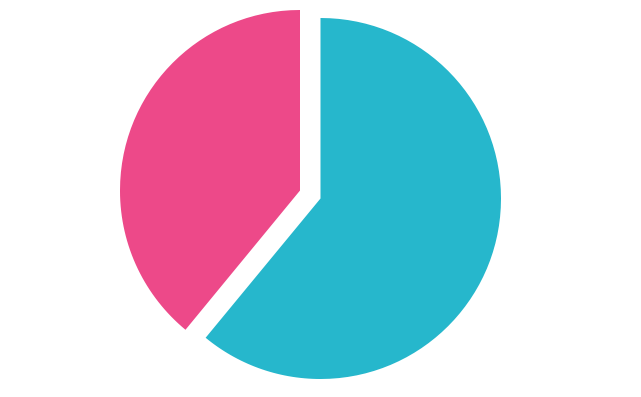 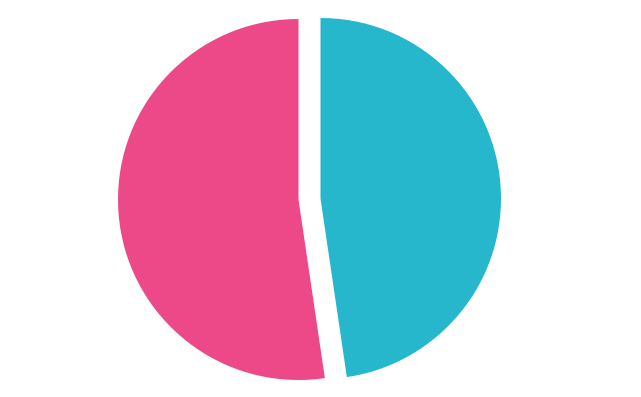 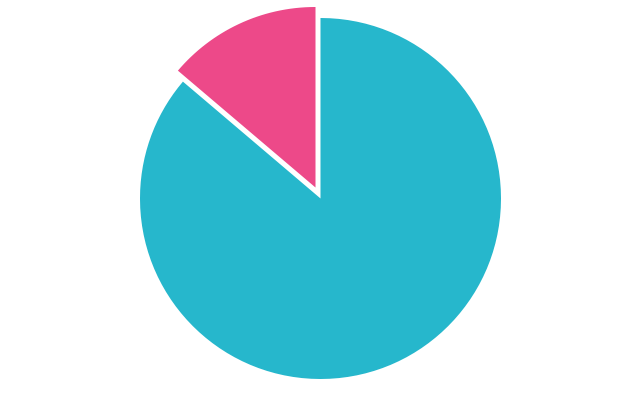 15%
30%
40%
55%
输入标题输入标题
输入标题输入标题
输入标题输入标题
输入标题输入标题
点击输入您的详细内容，点击输入您的详细内容点击输入您的详细内容，点击输入您的详细内容
点击输入您的详细内容，点击输入您的详细内容点击输入您的详细内容，点击输入您的详细内容
点击输入您的详细内容，点击输入您的详细内容点击输入您的详细内容，点击输入您的详细内容
点击输入您的详细内容，点击输入您的详细内容点击输入您的详细内容，点击输入您的详细内容
标题内容标题内容
点击输入您的详细内容
点击输入您的详细内容
点击输入您的详细内容
输入标题
点击输入您的详细内容，点击输入您的详细内容点击输入您的详细内容，点击输入您的详细内容。点击输入您的详细内容点击输入您的详细内容，点击输入您的详细内容。
点击输入您的详细内容
点击输入您的详细内容
点击输入您的详细内容
输入您的标题标题标题
03
标题内容标题内容
输入标题输入标题
输入标题输入标题
输入标题输入标题
点击输入您的详细内容
点击输入您的详细内容
点击输入您的详细内容
点击输入您的详细内容
点击输入您的详细内容
点击输入您的详细内容
点击输入您的详细内容
点击输入您的详细内容
点击输入您的详细内容
点击输入您的详细内容
点击输入您的详细内容
点击输入您的详细内容
标题内容标题内容
输入标题
点击输入您的详细内容，点击输入您的详细内容点击输入您的详细内容，点击输入您的详细内容
01
输入标题
点击输入您的详细内容，点击输入您的详细内容点击输入您的详细内容，点击输入您的详细内容
输入标题
02
点击输入您的详细内容
点击输入您的详细内容
点击输入您的详细内容
点击输入您的详细内容
输入标题
点击输入您的详细内容，点击输入您的详细内容点击输入您的详细内容，点击输入您的详细内容
03
输入您的标题标题标题
04
版权声明
感谢您下载办公资源网平台上提供的PPT作品，为了您和办公资源以及原创作者的利益,请勿复制、传播、销售，否则将承担法律责任！办公资源将对作品进行维权，按照传播下载次数进行十倍的索取赔偿！

       1. 在办公资源出售的PPT模板是免版税类(RF: Royalty-Free)正版受《中国人民共和国著作法》和《世界版权公约》的保护，作品的所有权、版权和著作权归办公资源所有，您下载的是PPT模板素材的使用权。
       2. 不得将办公资源的PPT模板、PPT素材,本身用于再出售,或者出租、出借、转让、分销、发布或者作为礼物供他人使用，不得转授权、出卖、转让本协议或者本协议中的权利。
标题内容标题内容
输入标题输入标题
输入标题输入标题
输入标题
点击输入您的详细内容，点击输入您的详细内容点击输入您的详细内容，点击输入您的详细内容
谢谢观看
xiazaii